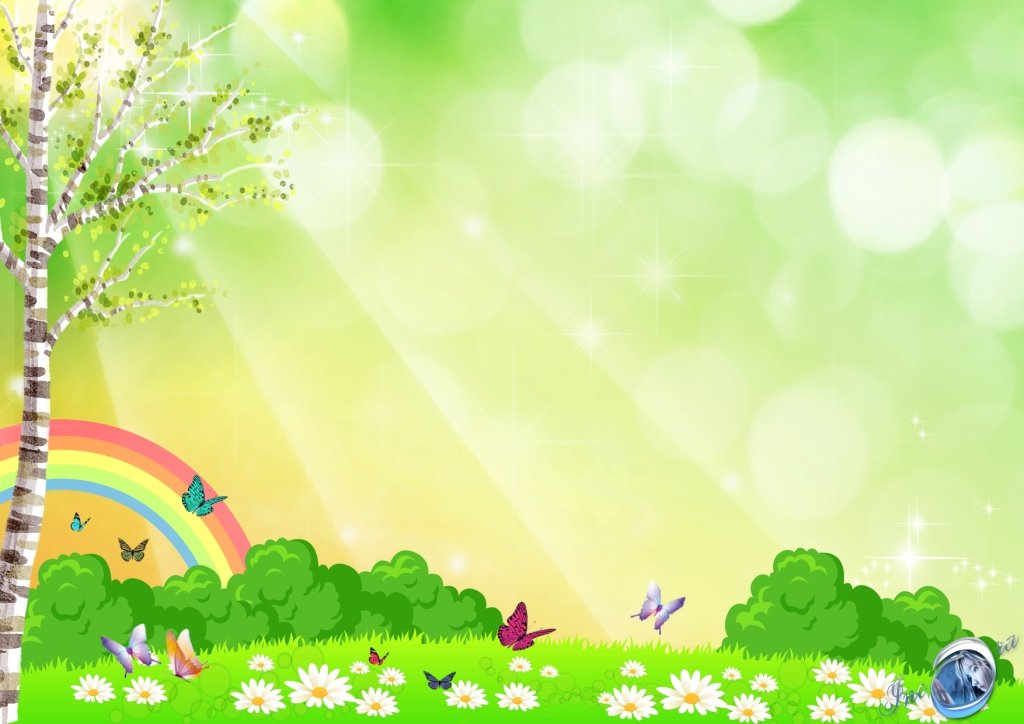 ГРУППА «МАЛИНКА».
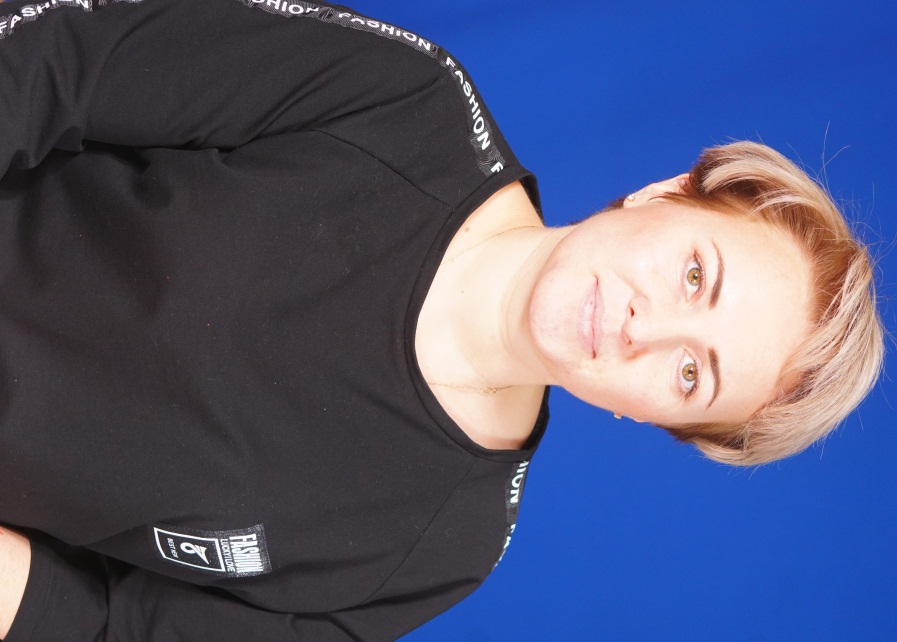 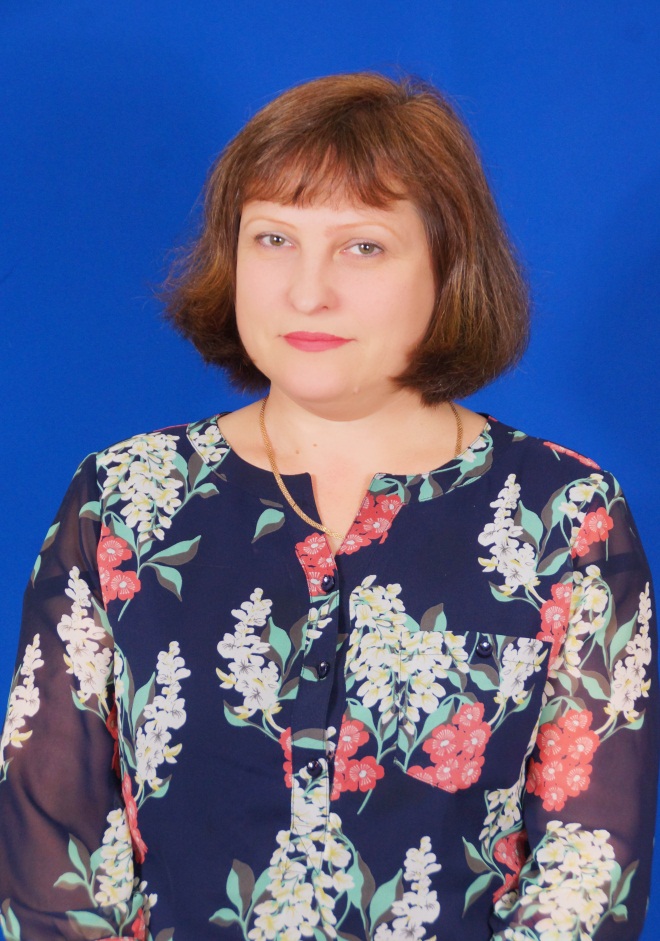 ЛИАНА РОМАНОВНА РЯБОВА
ОКСАНА  ВЛАДИМИРОВНА
ТЕН
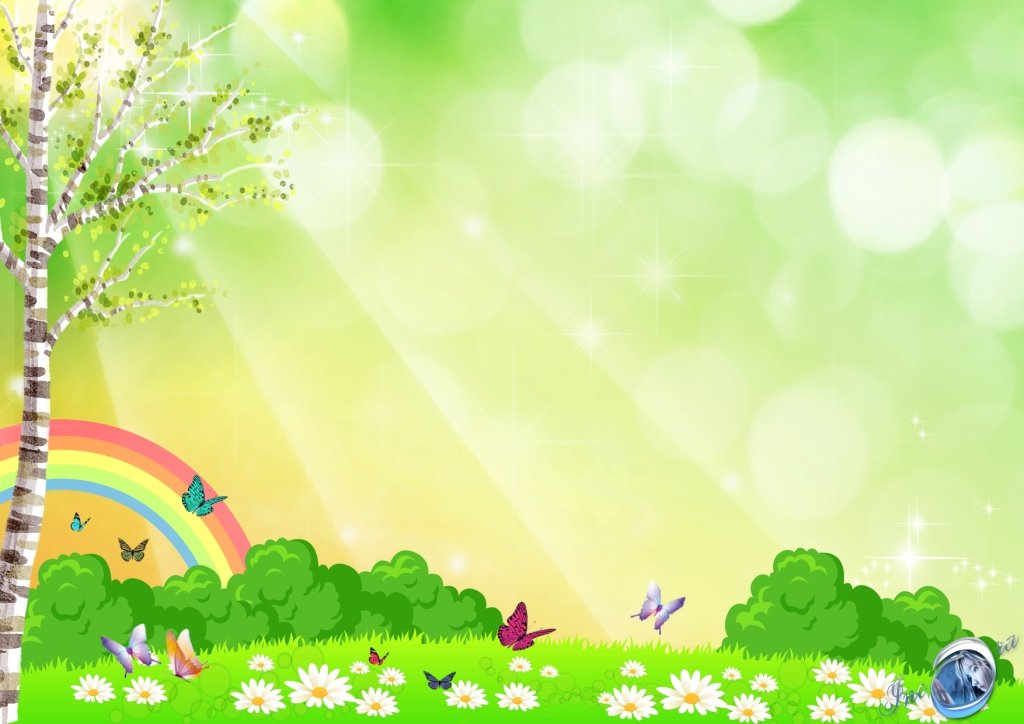 ГРУППОВАЯ КОМНАТА.
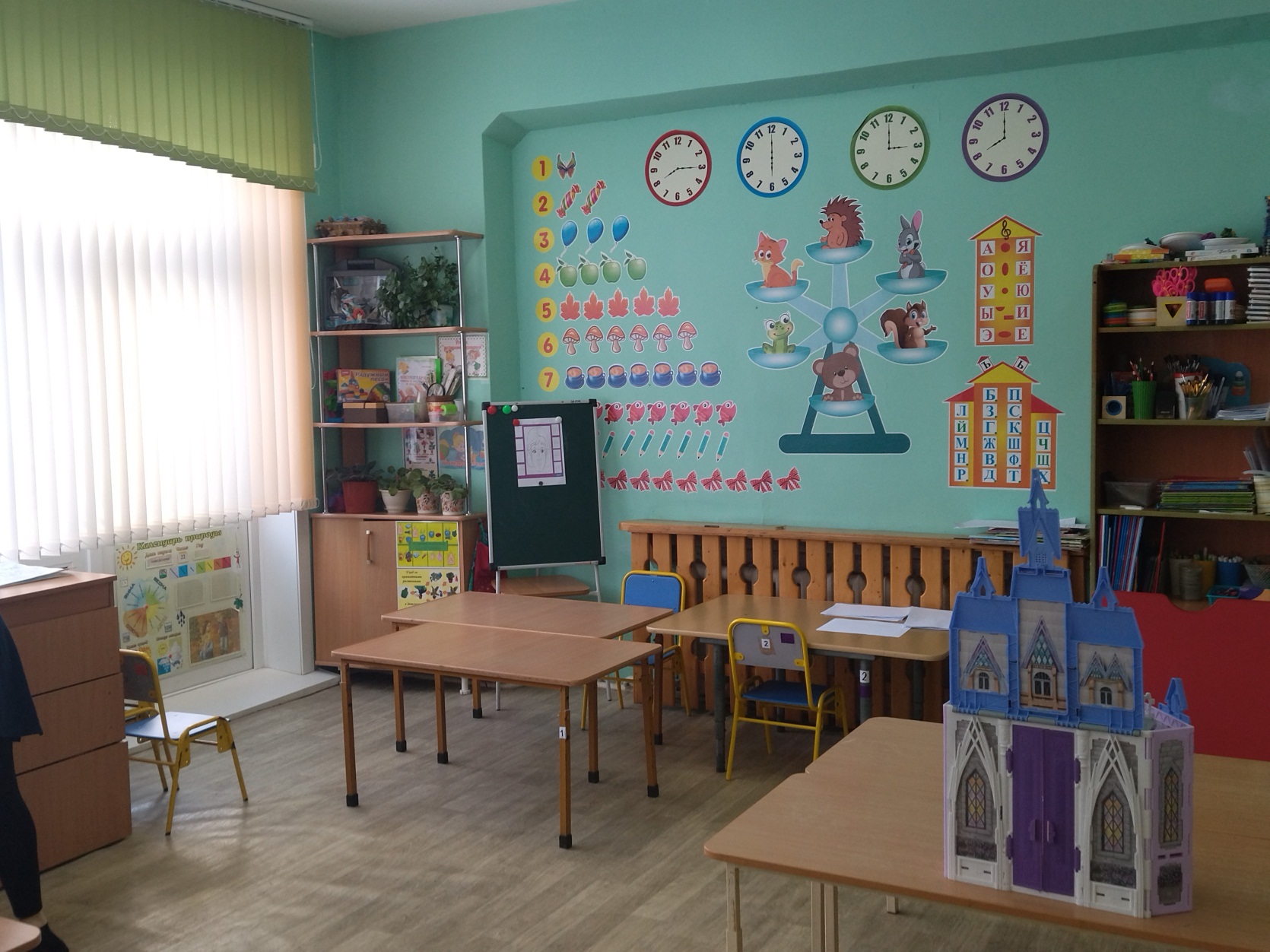 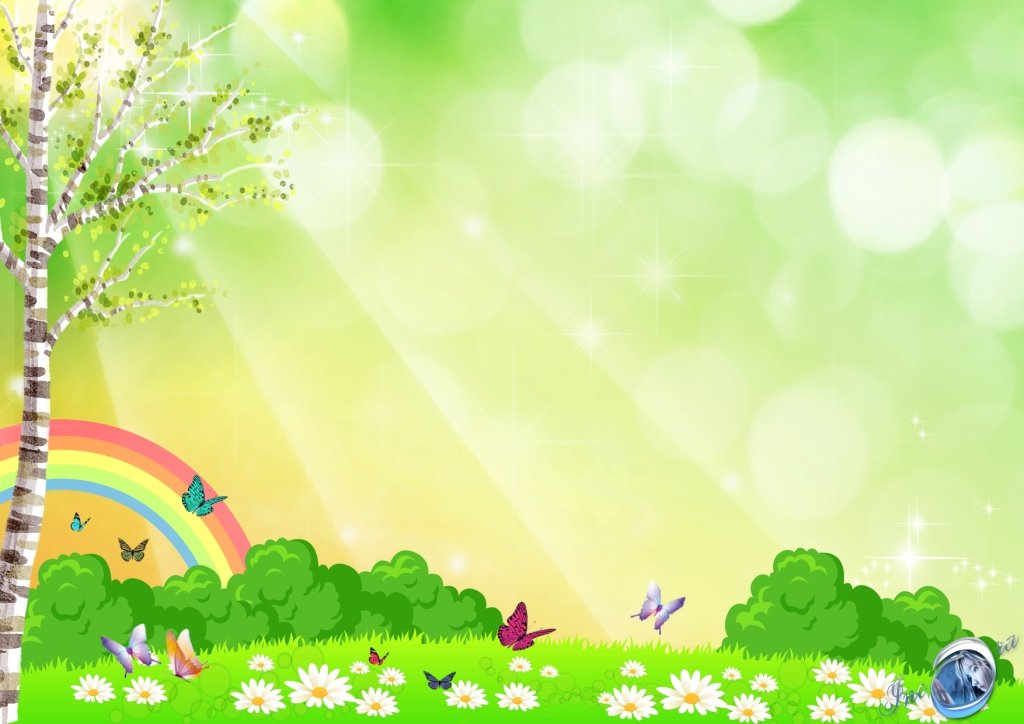 ГРУППОВАЯ КОМНАТА.
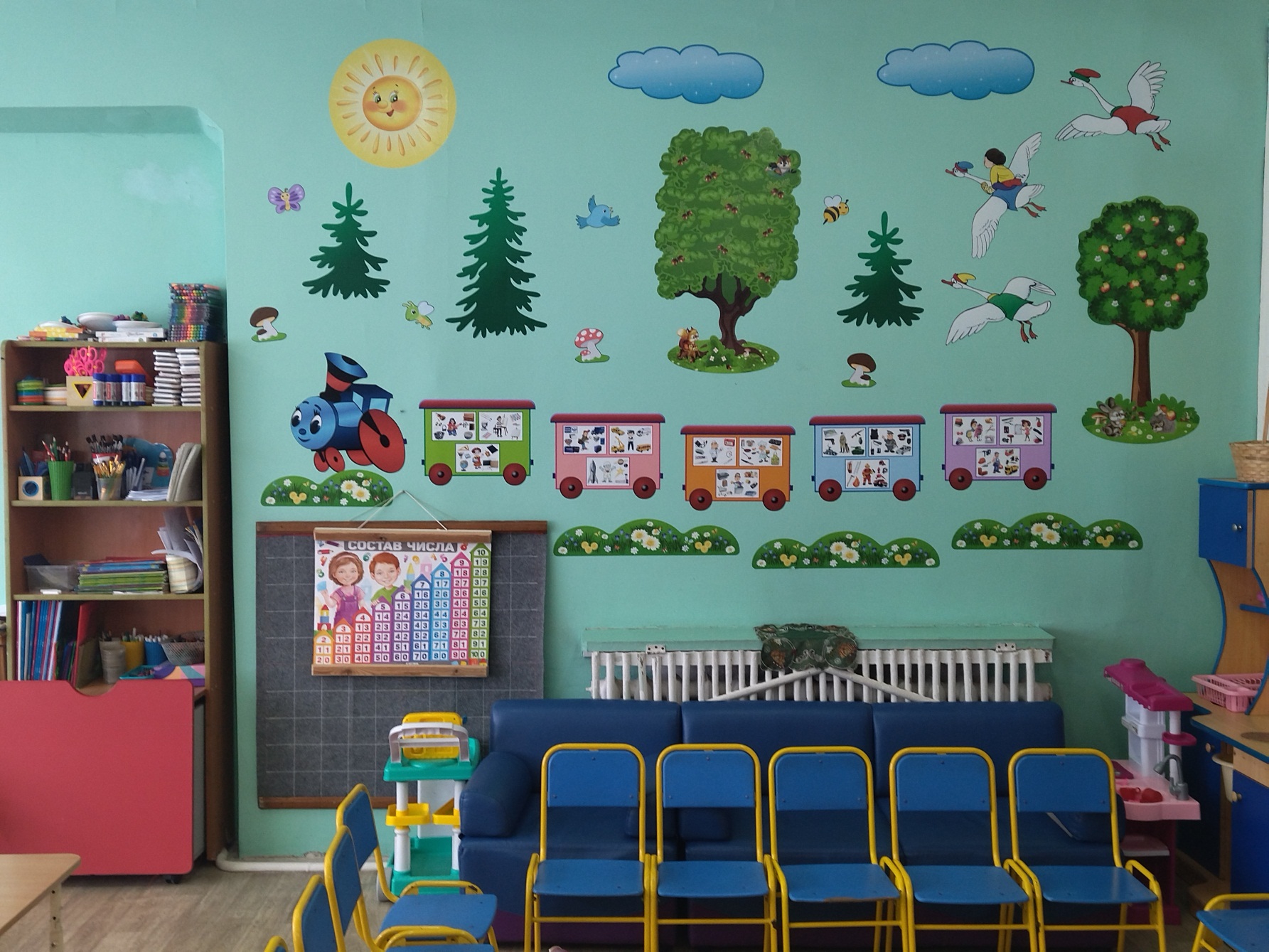